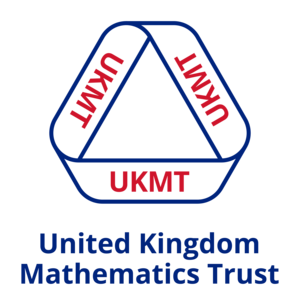 Intermediate Challenge 3

SILVER
Q1.
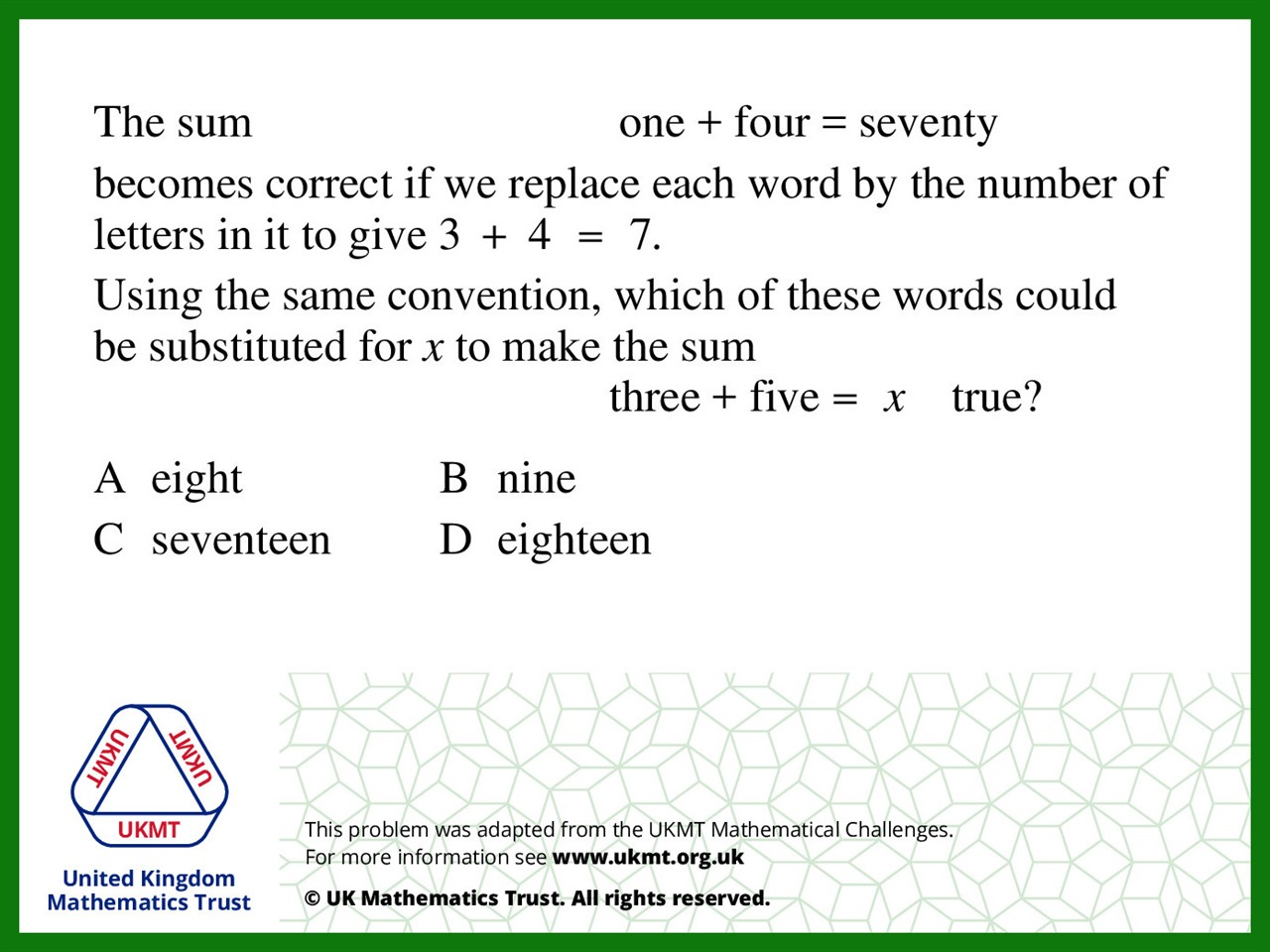 Three = 5 
Five = 4 
5 + 4 = 9 
Seventeen = 9 letters
Q2.
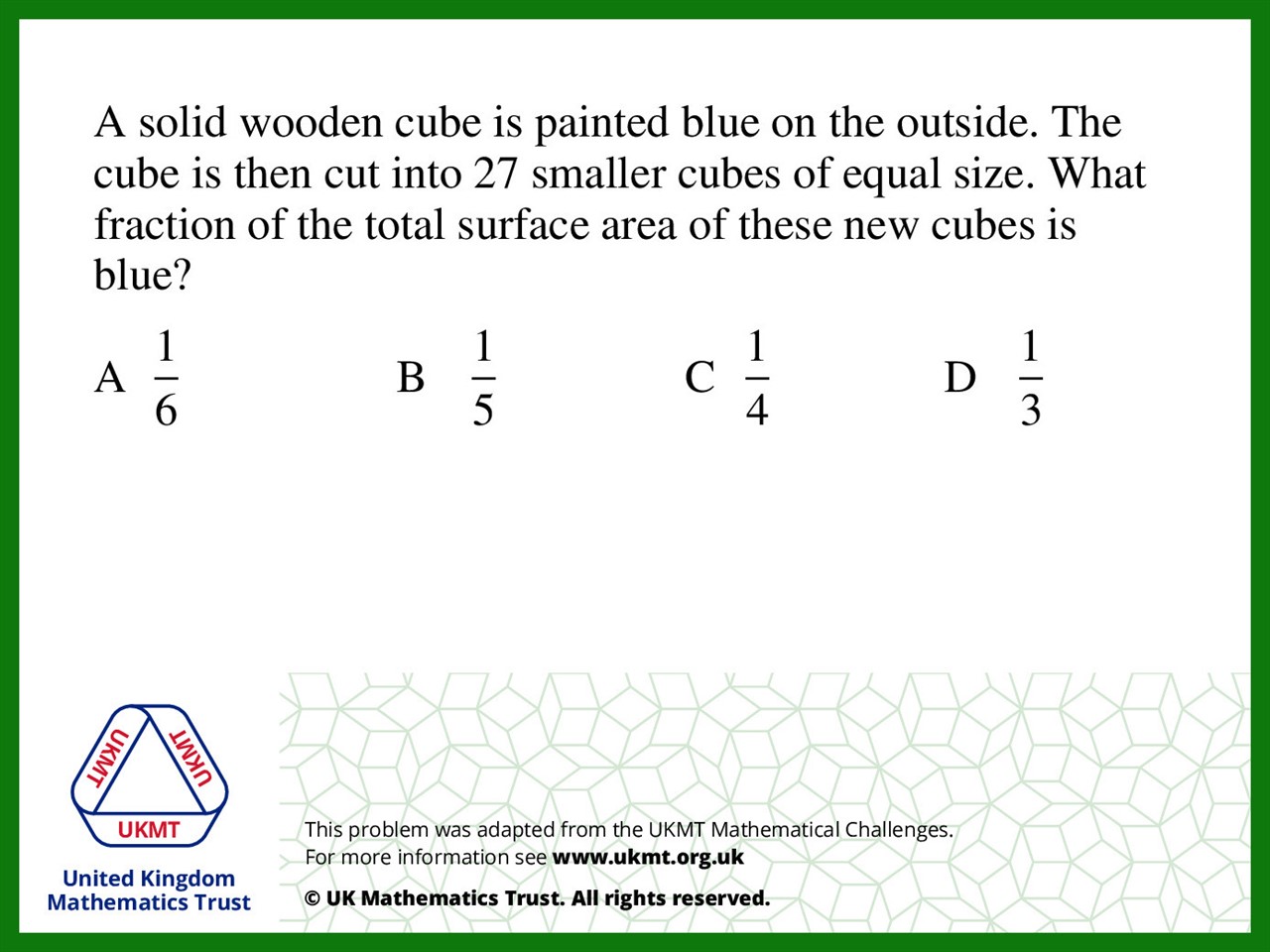 There will be 162 cube faces in total with 27 cubes (27 x 6) 
54 of these will be painted blue (9x6) 
54/162 = 1/3
Q3.
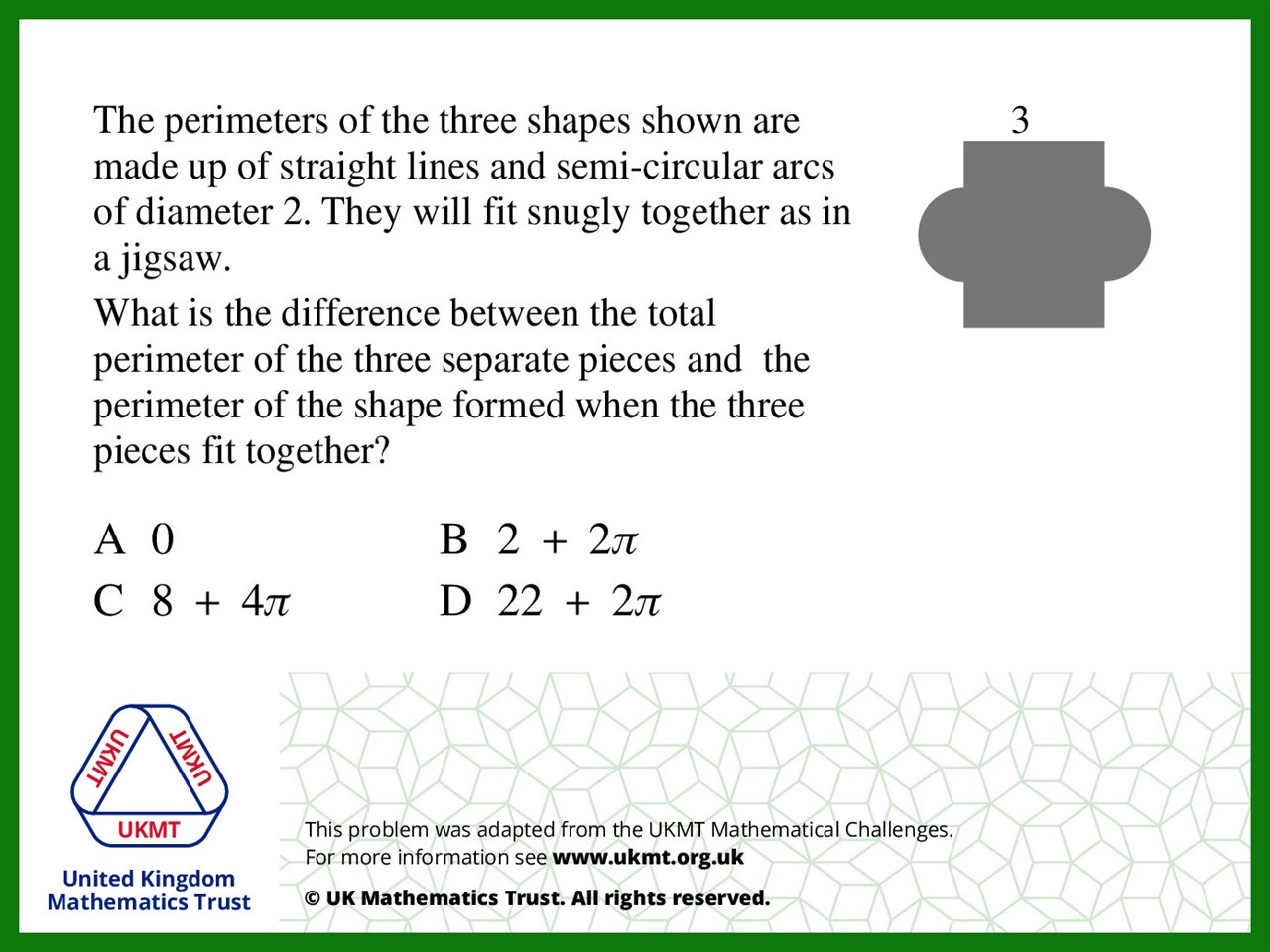 Perimeter of Arcs 2(2πr) 
r = 1 so Perimeter of Arcs is 4π
C is the only answer with 4π
Q4.
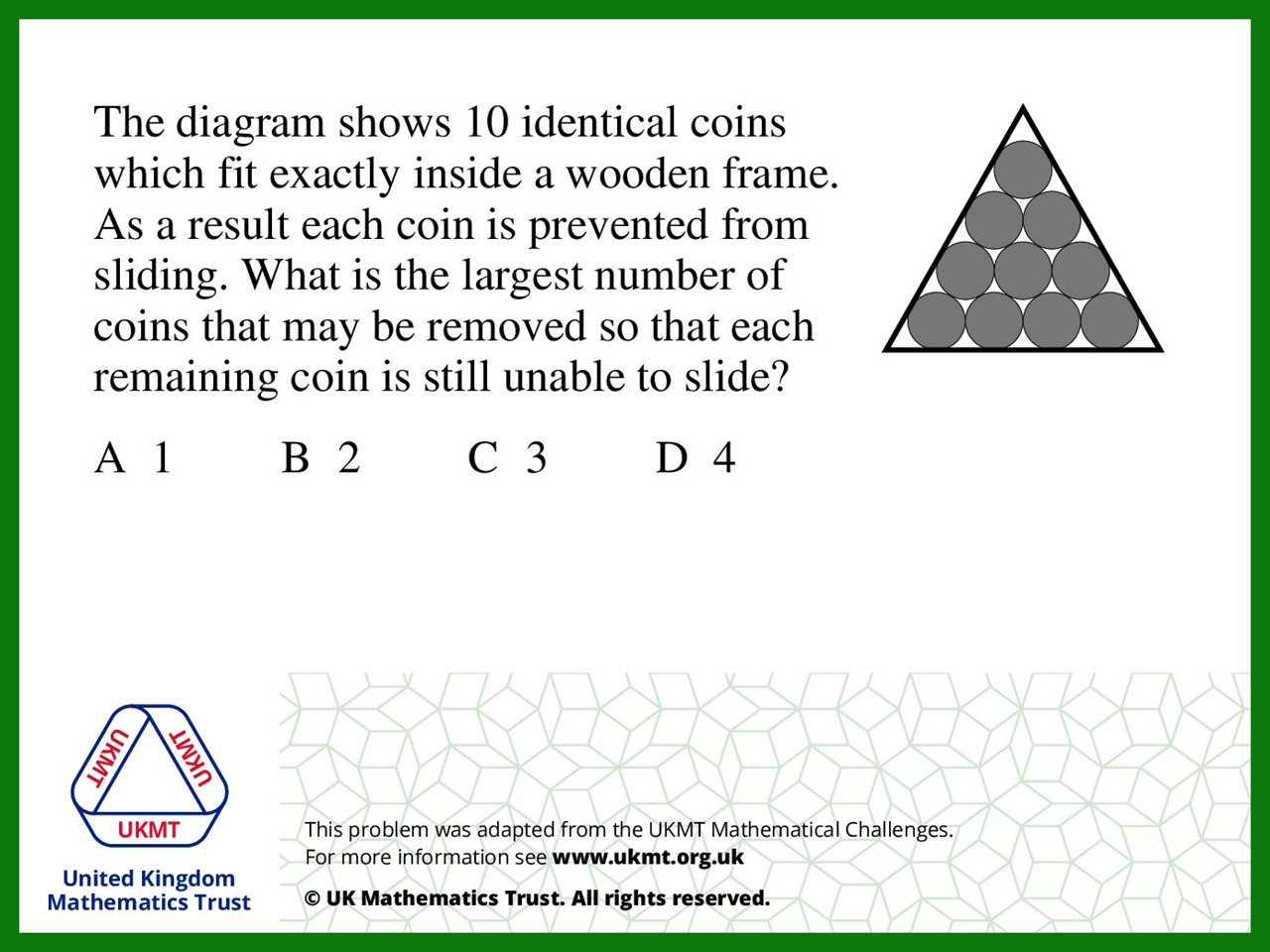 If the coins at three corners and the coin in the middle gets removed, remaining coins will still be unable to slide.
Q5.
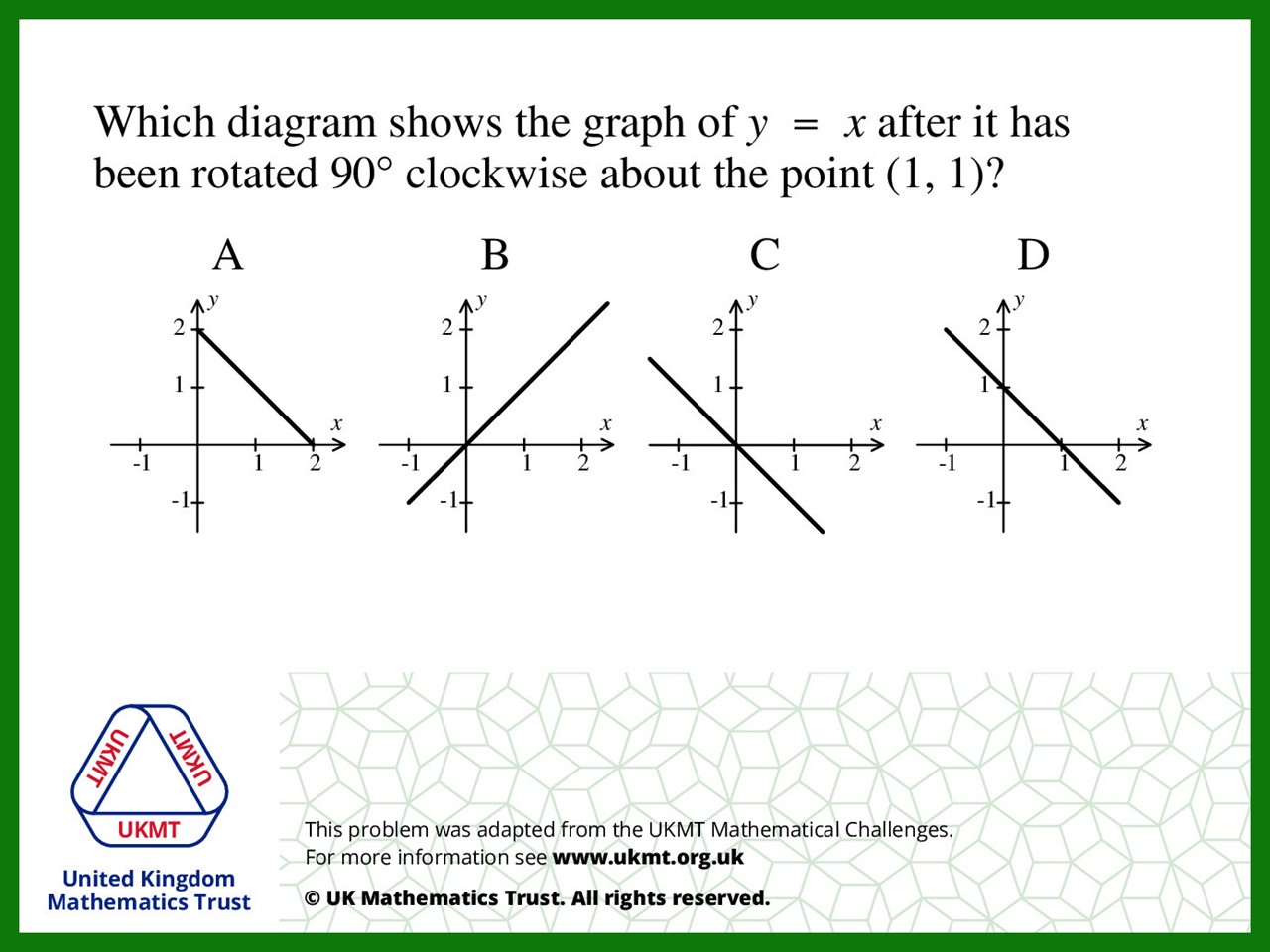 If you rotate 90 clockwise about point (1,1), it will turn into the line passing first quadrant and passing (2,2).